WELCOME
শিক্ষক
শ্রেণি
পরিচিতি
মোঃমোশফেকুল ইসলাম
সহকারী শিক্ষক (বিজ্ঞান)
ওসমানপুর উচ্চবিদ্যালয়
ঘোড়াঘাট, দিনাজপুর।

E-mail: moshfekulislam@gmail.com
Cell: 01734-102860
শ্রেণিঃ ৯ম
  বিষয়ঃ রসায়ন 
  পাঠঃ আয়নিক বন্ধন।
  তারিখঃ ১৬/০৩/২০২০ ইং


  সময়ঃ ৫০ মিনিট।
আয়নিক বন্ধন গঠন প্রক্রিয়া বর্ণনা করতে পারবে।
শিখন ফল
প্রজেক্টর,ল্যাপটপ, মডেম,পর্যায় সারণি।
উপকরণ
প্রদর্শন, আলোচনা, জোড়ায় কাজ।
পদ্ধতি
পূর্বজ্ঞান যাচাইঃ
১। খাদ্য লবনের সংকেত কী?
২। খাদ্য লবন কোন কোন আয়ন দ্বারা গঠিত?
৩। রাসায়নিক বন্ধন বলতে কী বোঝায়?
প্রস্তুতি
পাঠের বিষয়ঃ 

আয়নিক বন্ধন গঠন প্রক্রিয়া।
পাঠ উপস্থাপন
পাঠ উপস্থাপন
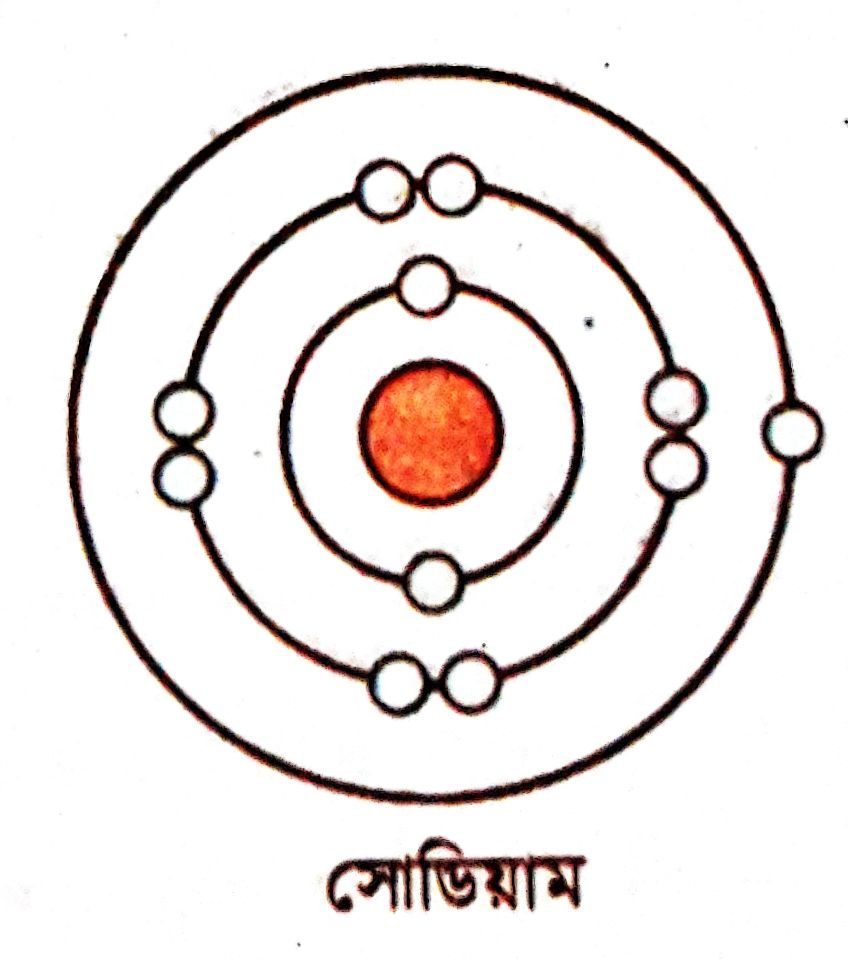 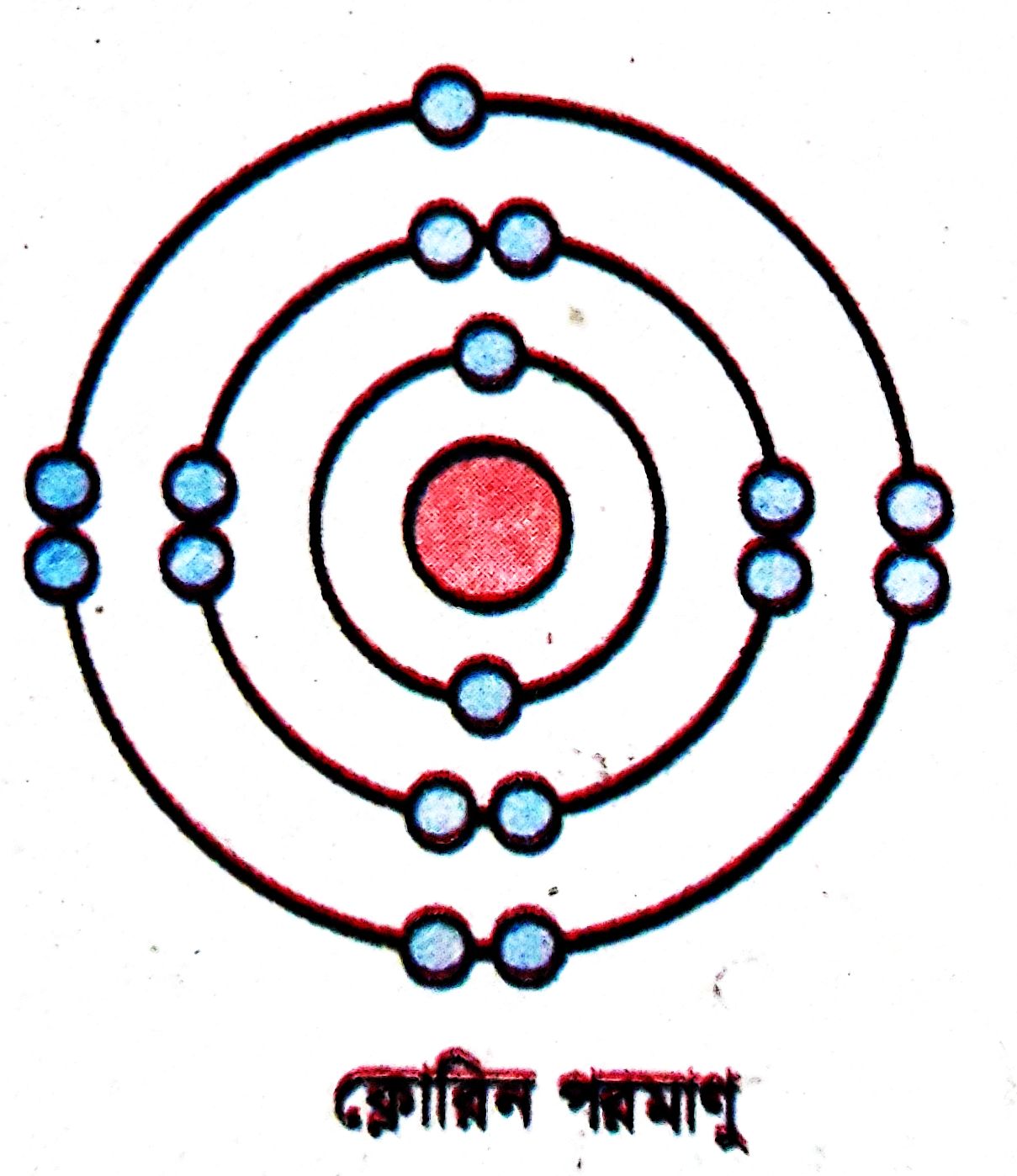 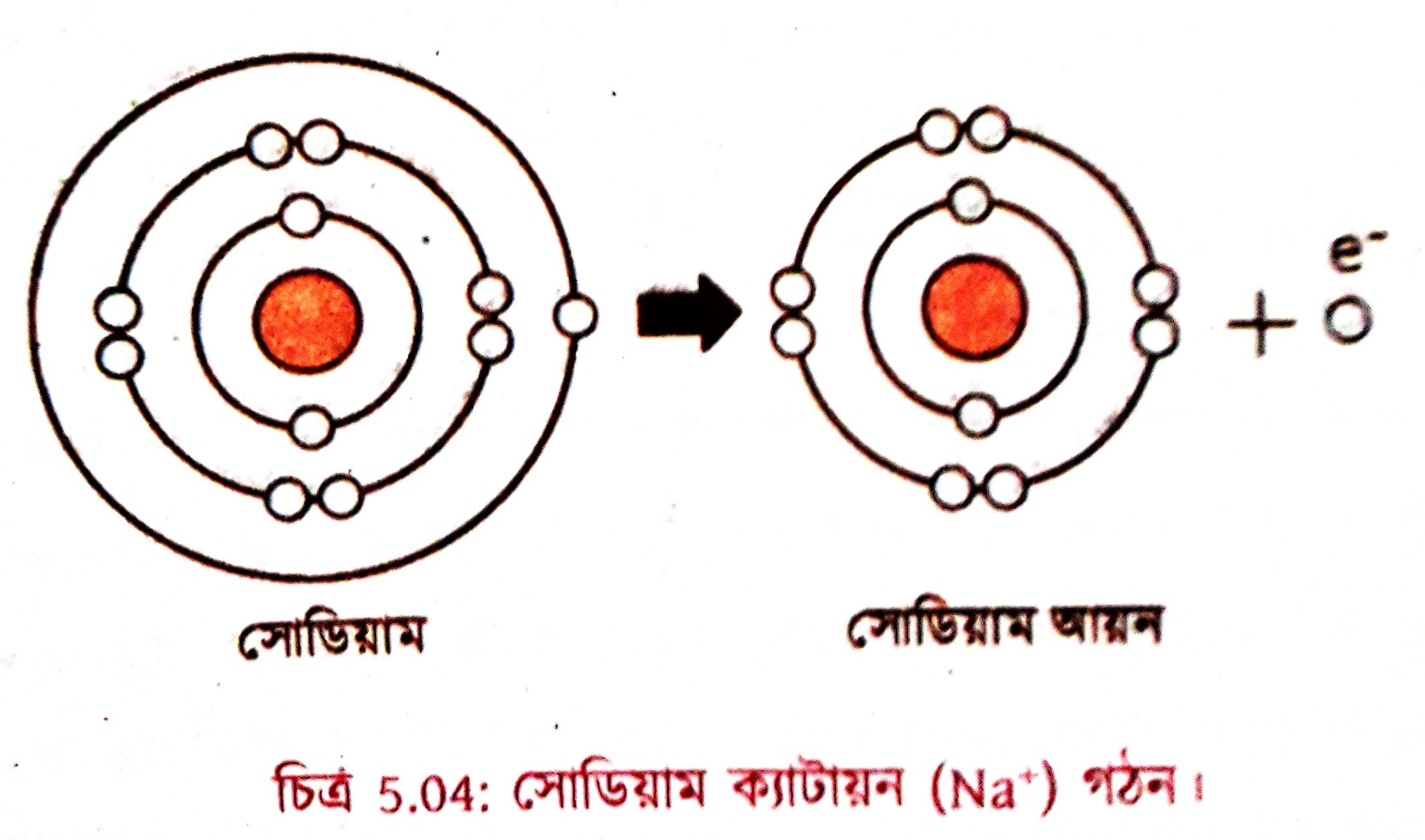 পাঠ উপস্থাপন
পাঠ উপস্থাপন
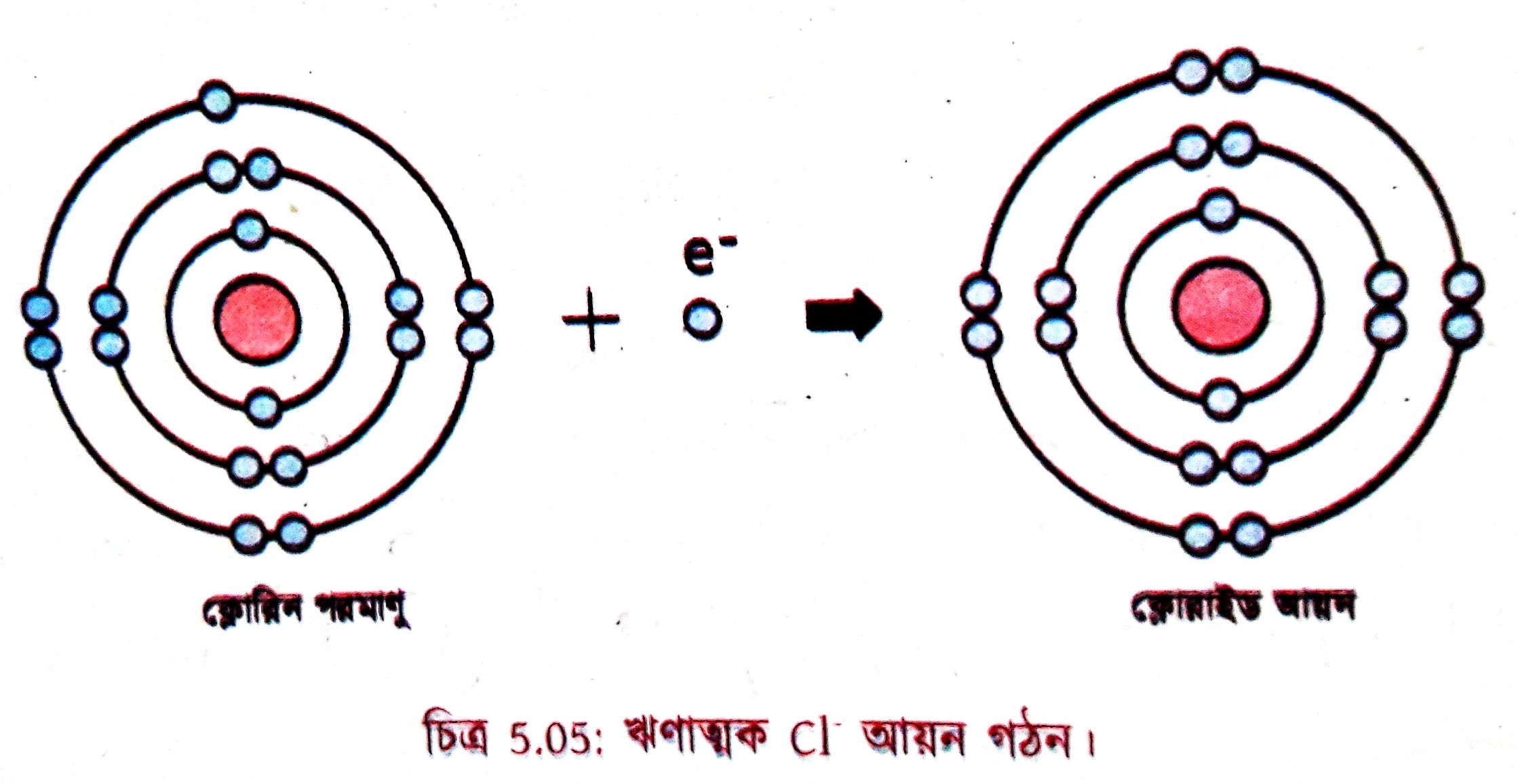 পাঠ উপস্থাপন
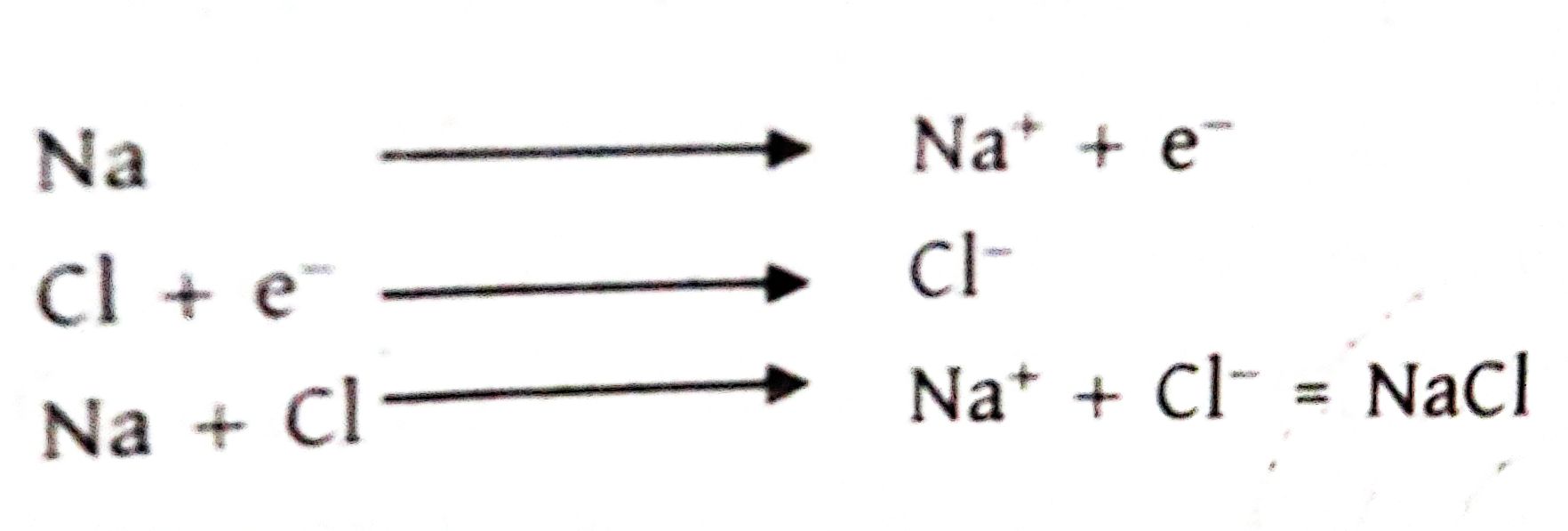 একক কাজঃ 

পরমানুদ্বয়ের মধ্যে ই ইলেকট্রন স্থানান্তরের কারন কী এবং ইলেকট্রন স্থানান্তরের ফলাফল কী?
পাঠ উপস্থাপন
১। আয়নিক বন্ধন কাকে বলে?
২। কোন ধরনের মৌলের মধ্যে আয়নিক বন্ধন গঠিত হয়?
৩। ক্যাটায়ন ও এনায়ন কীভাবে গঠিত হয়?
মূল্যায়ন
ক্যালসিয়াম ক্লোরাইড গঠনে একটি ক্যালসিয়াম পরমানুর জন্য দুটি ক্লোরিন পরমানু প্রয়োজন কেন ?
বাড়ীর কাজ
ধন্যবাদ
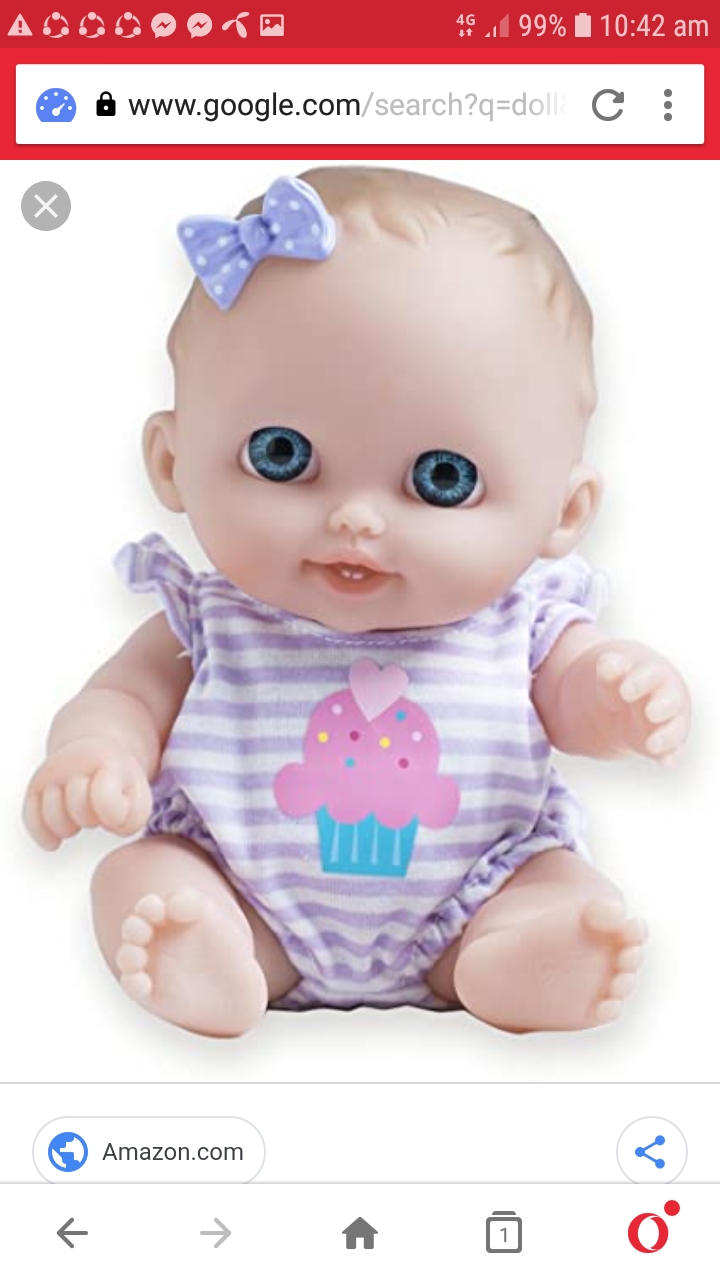